Online Financial Fraud
Present Trend
Fraudsters increasingly using social media ads like facebook ads and redirecting it to fake e-commerce site. 
Frauds use Google Search Engine Optimisation (SEO) to reach potential victims – Google Business sites
People are sharing their card details & OTP 
People are sharing online banking username & password
People are installing remote access mobile app as per direction of fraudsters.
Send SMS from victim’s mobile as per direction of fraudsters to a number, thereby linking victim’s account to fraudster’s UPI mobile app.
Believe in whatever message received on social media.
Where to find Customer care number
of your bank
Your bank’s land phone number and email ID is written on first page of your bank account’s pass book.
Bank’s customer care number is written on back of your debit /credit card.
Remember
NEVER USE GOOGLE SEARCH FOR CUSTOMER CARE NUMBER.
Type of Online Financial Fraud
1. OTP Fraud
2. Fraud using Remote Access mobile app
3. UPI Fraud
4. Refund Fraud
5. OLX Fraud using digital document of men in uniform.
6. Fraud using fake SMS
7 SIM Swap Fraud
8 QR Code Scam
9. Fraud using Google Business sites
10. Payment fraud using facebook Ads and fake e commerce sites.
1.OTP Fraud
Victims reveal Debit/Credit Card details and OTP ( One Time Password) received on the mobile to fraudsters and loose hard earned money.
OTP is for personal use.
If you reveal the OTP, the money will be siphoned away from your bank account.
2.Fraud using Remote Access / AnyDesk Mobile App
Fraudster will ask victim to download remote access mobile app from google playstore and share code generated on mobile app.
Fraudster gain remote access to the victim’s device and carry out transaction fraudulently.
He can read SMS and get all permissions to do remote installation.
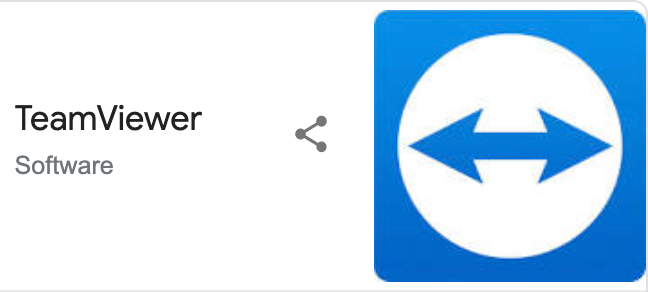 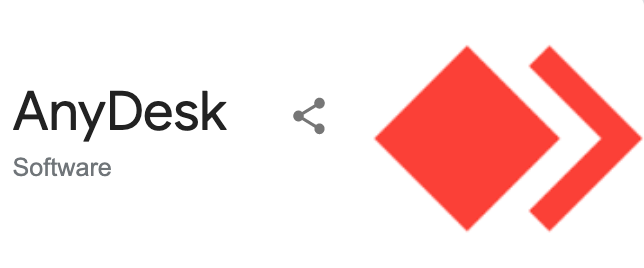 UPI - Unified Payments Interface
UPI is an instant, real-time digital payment system for mobile-to-mobile money transfer between participating banks.
It is developed by the National Payments Corporation of India (NPCI).
Installing UPI
[Speaker Notes: In fact there are many banking channels like credit and debit cards, Internet and mobile financial services such as ewallets, apps, and money transfer mechanisms like NEFT, RTGS etc. UPI is gaining importance.

By leveraging the growing penetration of mobile phones as the customer user interface / merchant POS, and by using virtual addresses instead of physical cards to reduce both cost of acquisition and issuing infrastructure, UPI substantially reduces costs, making it one of the most inexpensive payments systems in the world.

Why RBI introduced VPA – cbseschool@upi?

VPA ensures that customer’s bank account details are not shared for online digital payment thus keeping banking credentials secret.]
3. UPI Fraud
Fraud ask victim to forward a message from your mobile number linked to your bank account to another number. 
The message looks like this 
axlhkugkNMEjEXxDXirl9caieMpksdhfsfgfdslE41afKnVdYGrm1HfHej5ig4/i/Osw685oLeWR0IZWllFE87tyufytugpwpnT+wmSkdAavJUhOyiDleQBAUfFTITI 
This will link UPI mobile app installed on fraudster’s mobile to your bank account.
Fraudster then asks for OTP ( which will be referred as code) to set MPIN.
He can transfer 1 lakhs rupee per day.
How Fraud Happens
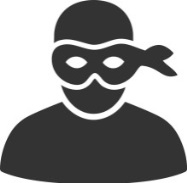 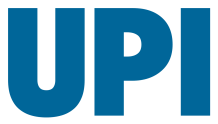 4. Fraudster links Victim’s Bank Account to UPI App installed on his mobile.
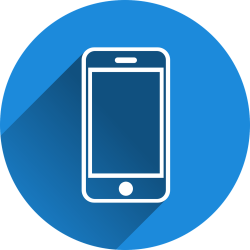 3. Sends SMS to Bank’s Gateway
2. Fraudster sends SMS to Victim with instruction to forward it to Specific Number
1. Fraudster installs UPI Mobile App
5. Fraudster ask last 6 digit of ATM/Debit card and OTP to set MPIN
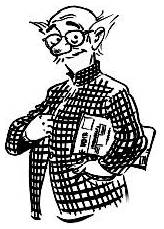 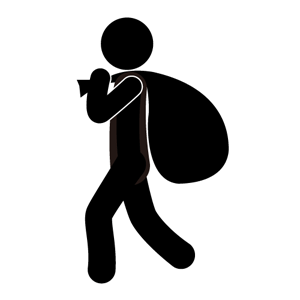 6. Fraudster sets MPIN and Transfers upto 1 lakh per day
Common Man
What should victim do - UPI Fraud
Immediately call the customer care number and block your bank account.
In some cases, customer care executives may not have privilege to freeze a bank account.
Install another UPI on your smartphone and Change the MPIN. This will prevent the fraudster to siphon money from your bank account as MPIN is changed.
Go to nearest branch of your bank and request the bank manager to freeze your account.
Please remember – In UPI Fraud – Blocking for debit card will NOT stop the fraud from transferring money from your bank account. You need to block your bank account.
To stop UPI fraud, Bank Account has to be freezed
Card payment system and UPI system are different entities.

Blocking Card is NOT a solution
4. Refund Fraud
Hundreds of fake ecommerce sites have been hosted by fraudsters.
People do purchase from the fake e commerce site and find different item on delivery. 
To get refund, victim contact the number given on the fake website who ask them to install remote accessing mobile app or use UPI fraud method to siphon off the money.
5.Fraud using OnlineFraudsters posing as govt. employee and posting fake Ads as a seller
These fraudsters will post fake Ads of Cars, Bikes with lucrative prices
They will share fake offical ID proofs to gain your trust
After gaining your trust, they will ask for advance payment for the product as token amount, airport charges, etc.
After you have paid the amount, they will stop responding to your calls and messages
Fraudsters posing as govt. official and contacting you as a Buyer
These fraudsters will contact you as buyers and agree to your asking price
They will urge to make advance payment for the product
They will make a payment of small amount through UPI apps to gain your trust and act as a legitimate buyer
After sending the small amount, they may send you QR code for a bigger amount
Scanning these QR codes will deduct money from your account
6. Fraud using Fake SMS
•Dear Customer, 
•  Your SBI Account will be suspended from today ie 24/05/2020 due to wrong date of Birth as verified from your Aadhar card/PAN card.
•Please contact the number 9999999*** given below to activate your bank account.
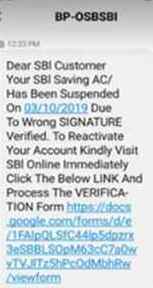 7. SIM Swap Fraud
1.Fraudsters obtain customer personal data through phishing or Social engineering to get access to subscriber account. 
 2. Fraudsters creates a fake ID and contacts the mobile operator under the pretexts such as having lost the phone. 
3. Mobile operator deactivates the old SIM card in customer possession and issue a new SIM card to the fraudster. 
3. With the new SIM and the same mobile number, fraudsters receive authentication codes -OTP , for banking services.
4. With the account takeover process completed fraudsters wipes out the full amount.
8. QR Code Scam
QR Code Scam.
The caller will say he will send the money via UPI to buy a the product online platform.
Instead of sending money to you, fraudster will send “Request Money” option on UPI app like GooglePay.
They ask the Victim to enter MPIN to receive money.
As soon as Victim enters MPIN, money is debited from Victim’s account.
Remember
MPIN and Password is required for transferring money from your bank account.
To receive money, MPIN and Password is NOT required.
9. Fraud using Google Business Site
Fraudsters have created hundreds of fake websites having “business.site” as part of domain name of different e-commerce companies and fraudsters mention their mobile numbers as customer support. 
These sites are created using Google My Business facility and such websites are ranked higher in Google Search. 
Trusting the fraudsters to be customer care executive, people call them, follow their instruction and lose money.
10. Payment fraud using fake e-commerce sites
Cybercriminal create hundred of fake e-commerce website which looks similar to that of a legitimate business. 
Fraudster then places fake offers on expensive/branded products with a very hard -to-resist prices and popularize the site through social media Ads like facebook Ads. 
Facebook Ads take victim to fake website.
Victim pay money online and lose money.
Preventing Measures
Bank account holders can control different types of transaction to ensure that fraudsters do not swindle their money. 

User can disable /enable and set or modify daily transaction limit.
 ATM 
PoS - Point of Sale /( Card Swipe), 
Card Transaction, 
Online transaction
UPI using
 internet banking facility or mobile app.  

This will ensure that even if card number, OTP, MPIN etc are shared unknowingly with fraudsters, the amount will not be siphoned off from your bank account.
Redressal Mechanism
Citizen Financial Cyber Fraud Reporting System - 1930
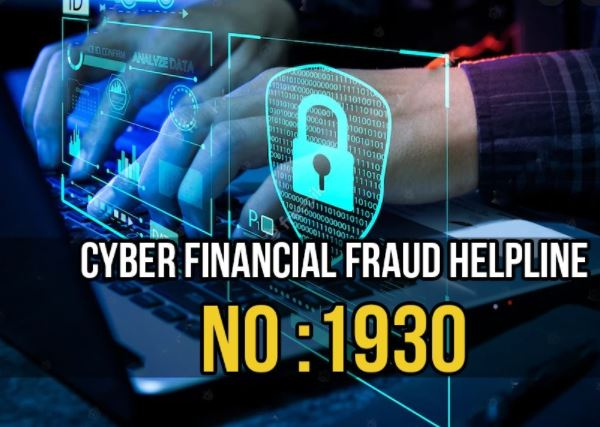 Citizen Financial Cyber Fraud Reporting System - 1930
Victims of cyber financial frauds can lodge complaints by calling the toll free number 1930. 
It is 24 X 7 call centre 
Complaints details are notified immediately to the bank authorities to freeze the fraud transaction.
Complainant will receive acknowledge number of complaint and link of website to fill his details for completion of registration of complaint.
Cyber Crime Reporting Process
Status of complaint can be tracked on cybercrime.gov.in.
Complaint will be transferred to respective cyber crime police station of jurisdiction for further investigation of case.
Information required to stop fraud transaction
Name of Account Holder		: 	ABC
Account Number			:	1234567890
Debit / ATM Card Number		: 	First 6 digit and last 4 digits 
Transaction/Reference Number	:	1234567
Date and Time of Transaction	:	26th March, 2022
Amount Lost			:	RS: 5,000/-
Thanks